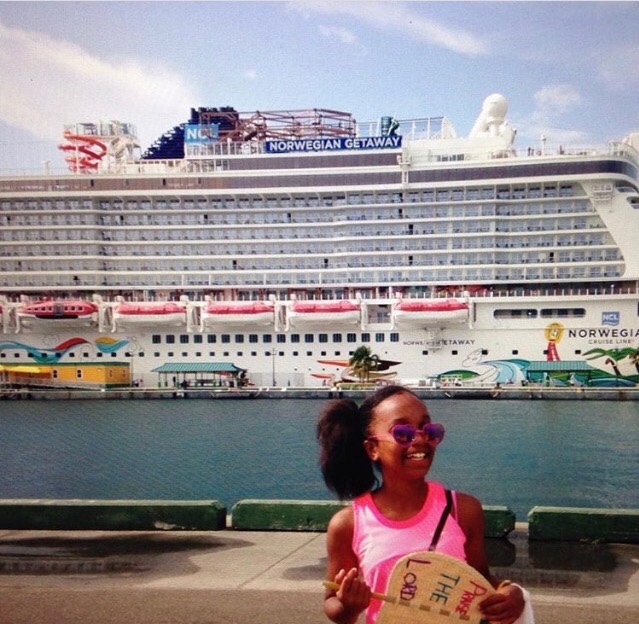 Calendario de Caroline Lindsey
2017
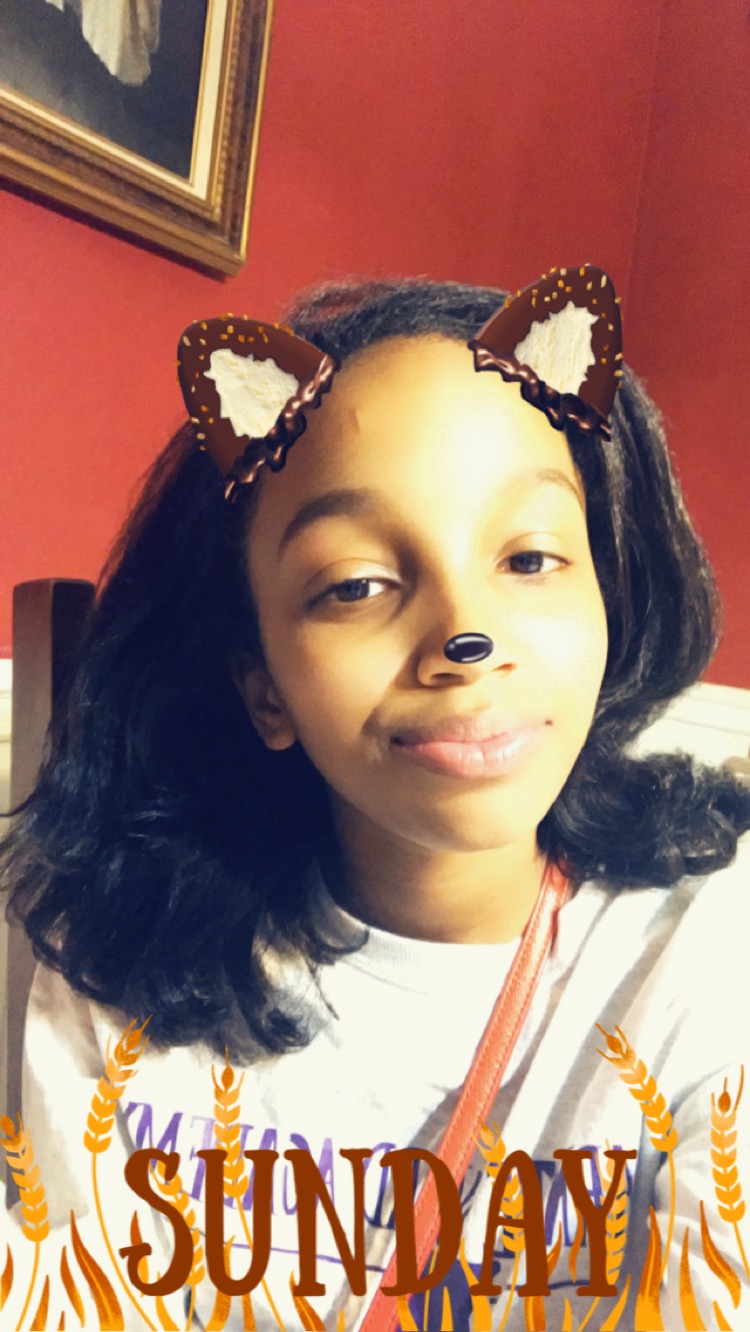 Vacaciones
Spanish 1
Fuego
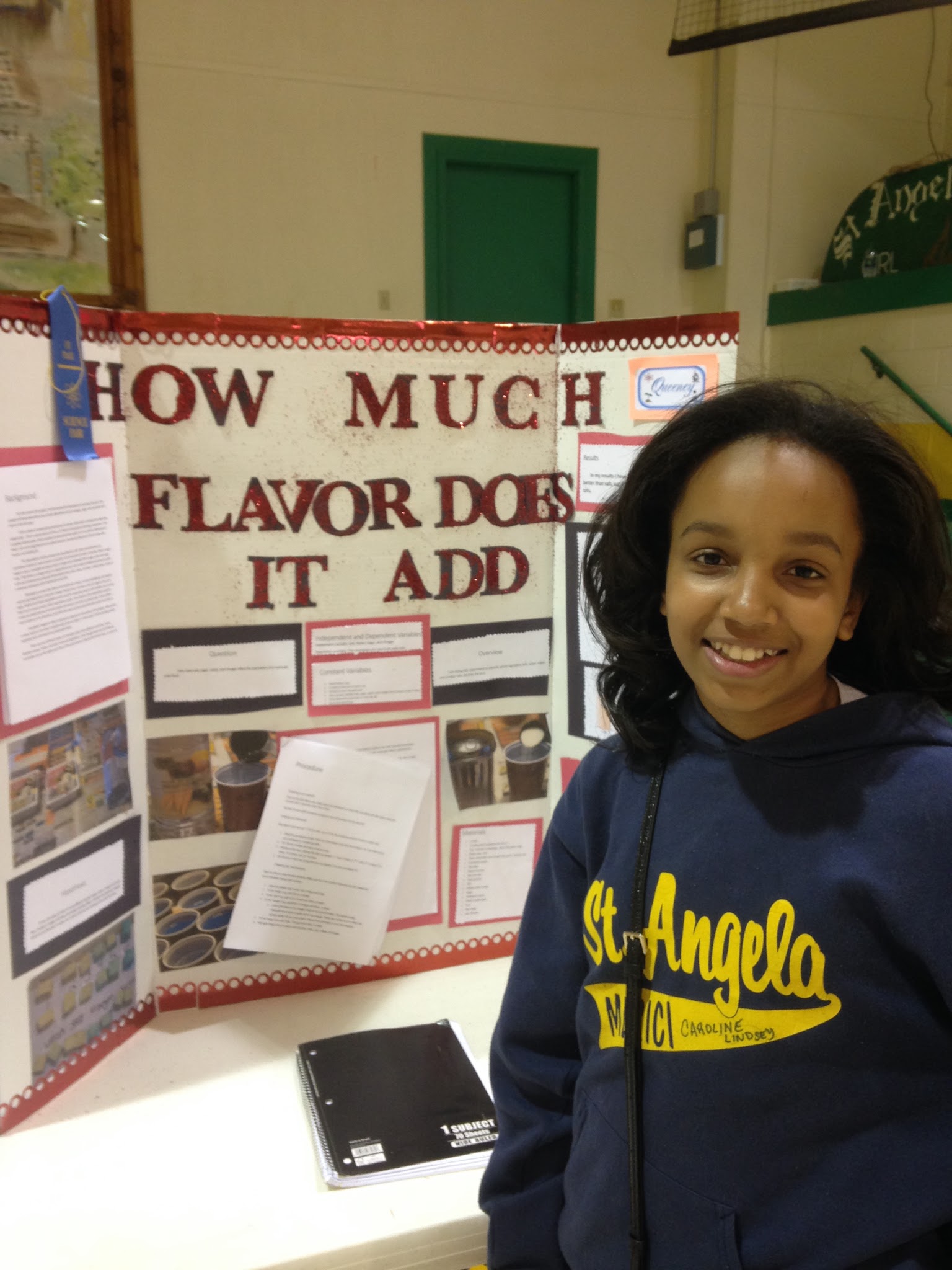 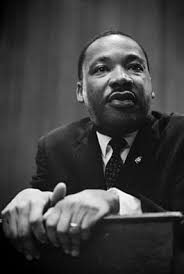 Enero/January
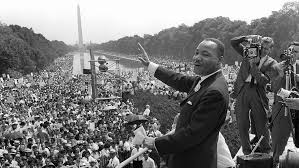 Lunes 16 de enero/ Monday, January 16
 Día de Martin Luther King Jr./ Martin Luther King Jr. Day
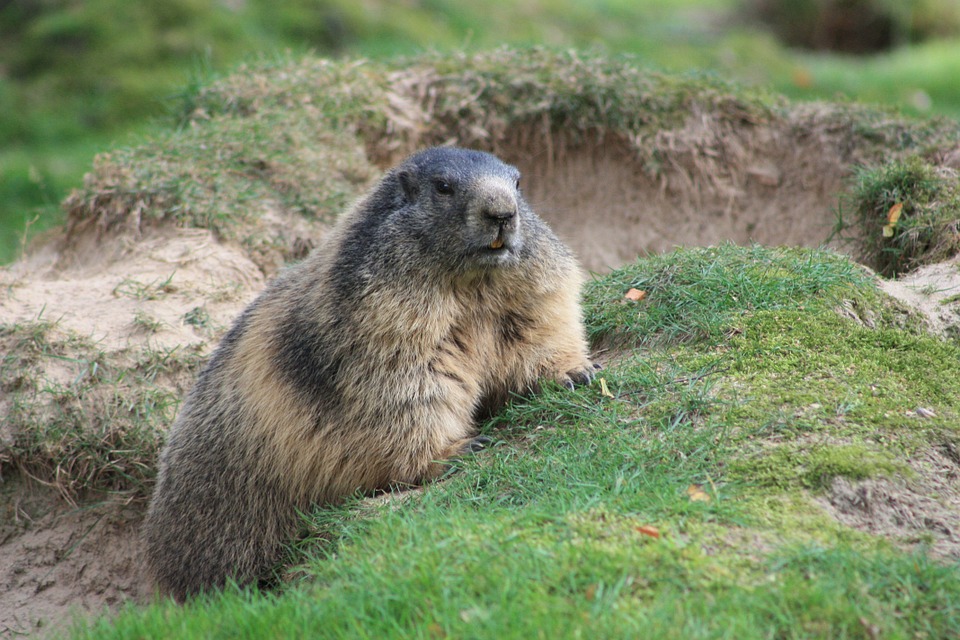 Febrero/ Febuary
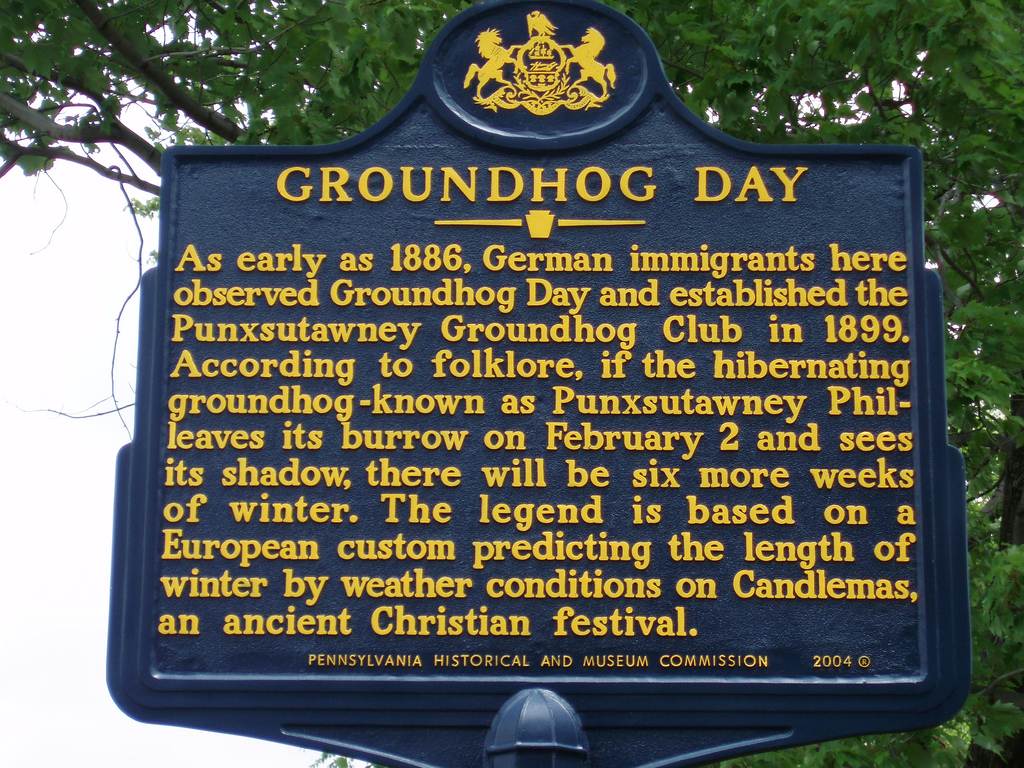 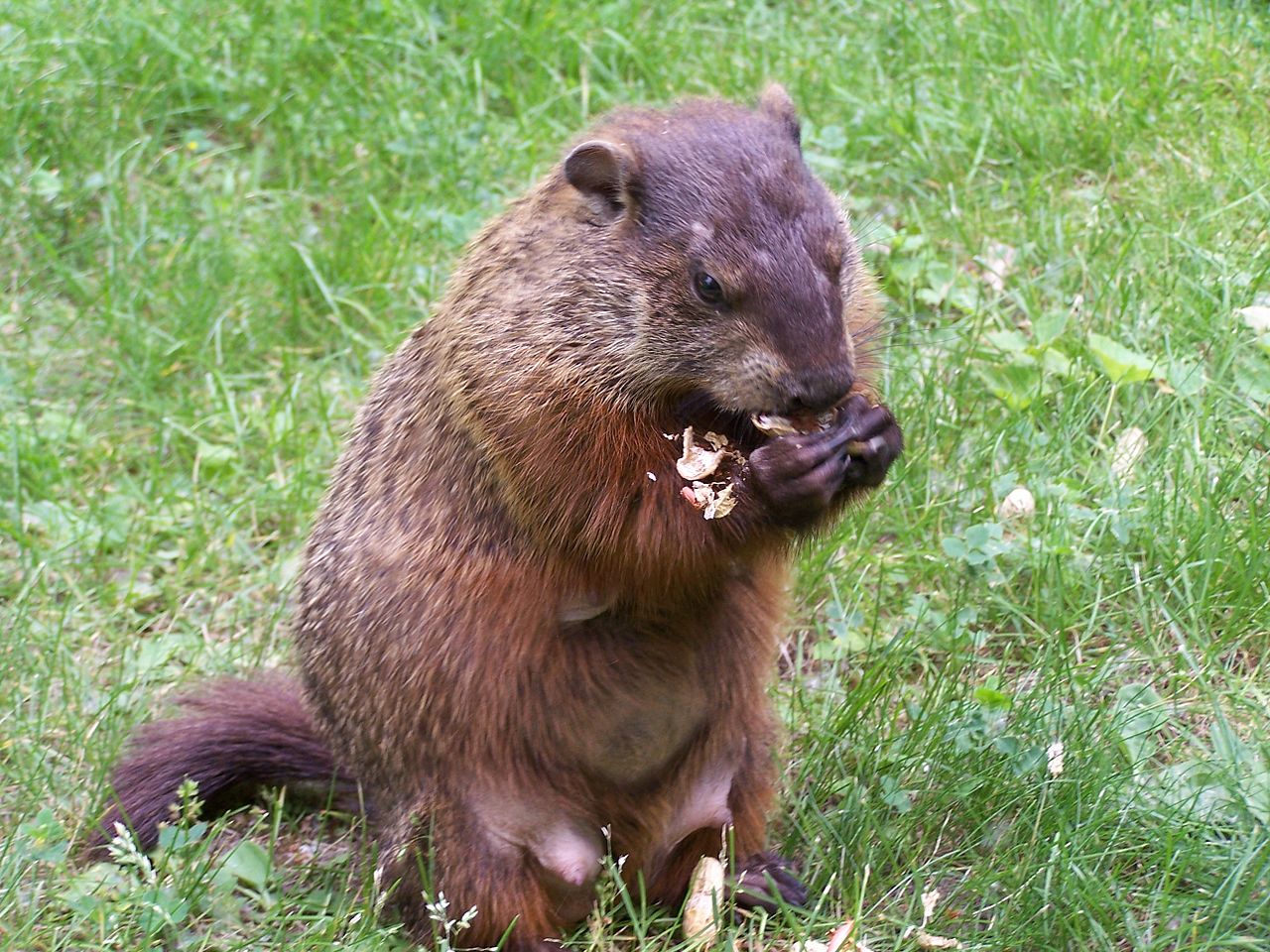 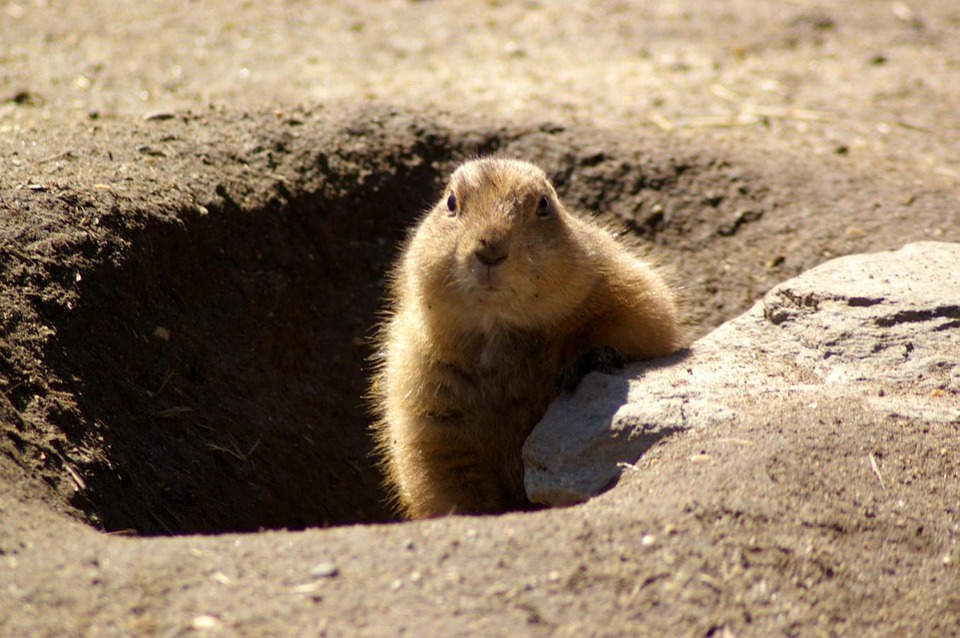 Jueves 2 de febrero/ Thursday, February 2.
Día de la Marmota/ Groundhog Day
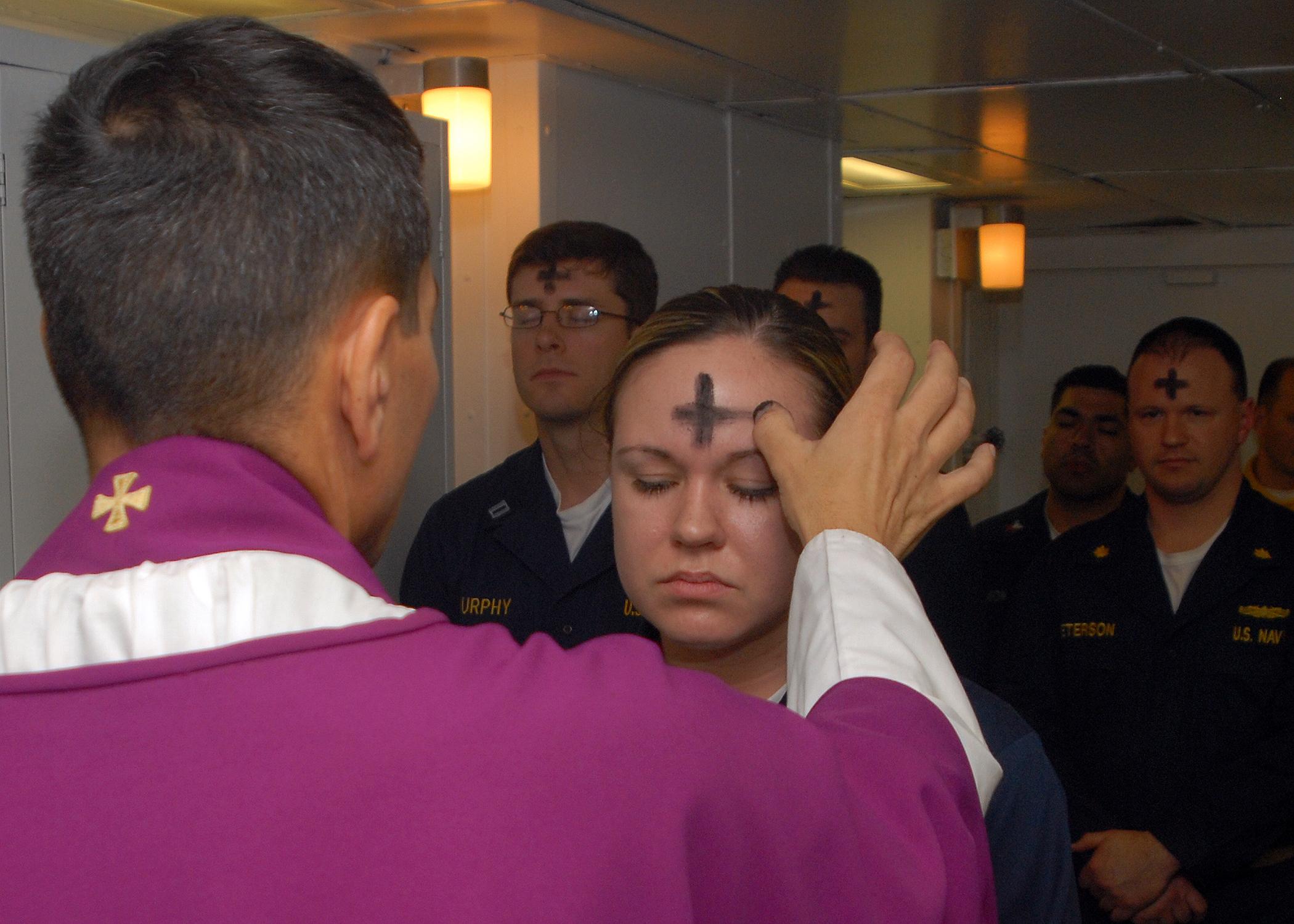 Marzo/ March
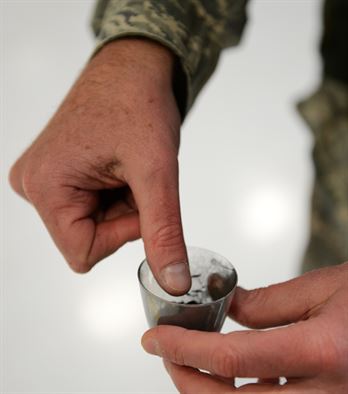 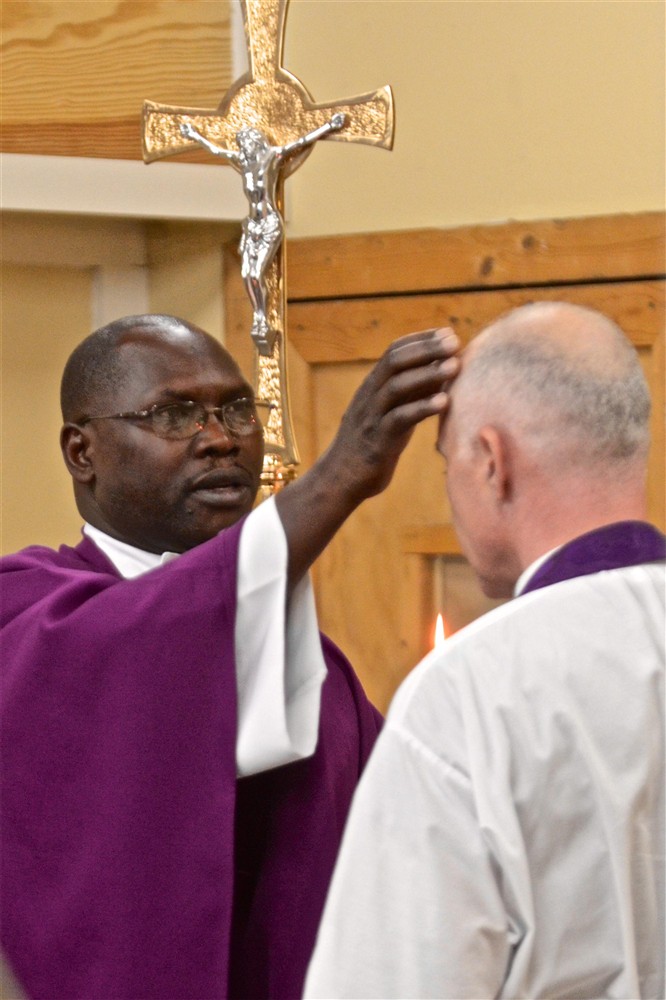 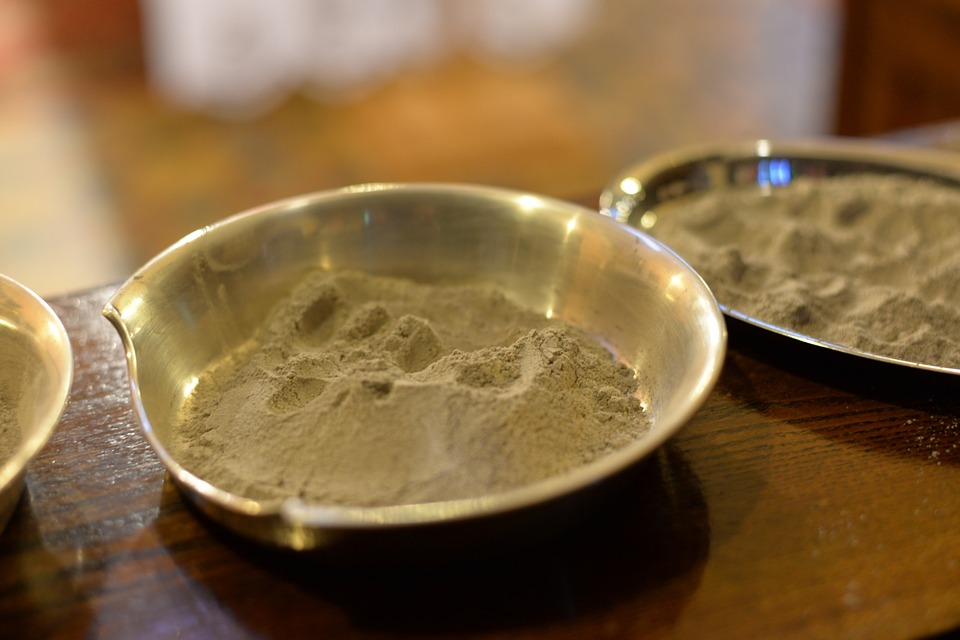 Miércoles 1 de Marzo/ Wednesday, March 1 Miércoles de ceniza/ Ash wednesday
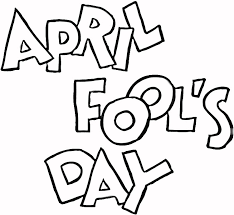 Sábado 1 de Abril/ Saturday, April First.
Día de los Inocentes/ April Fools Day
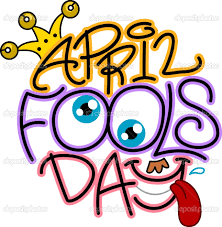 Abril/ April
Mayo/ May
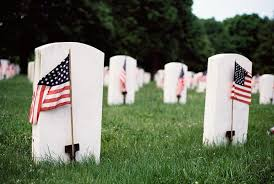 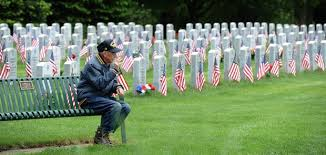 Lunes 29 de mayo/ Monday, May 29
Día Conmemorativo/ Memorial Day
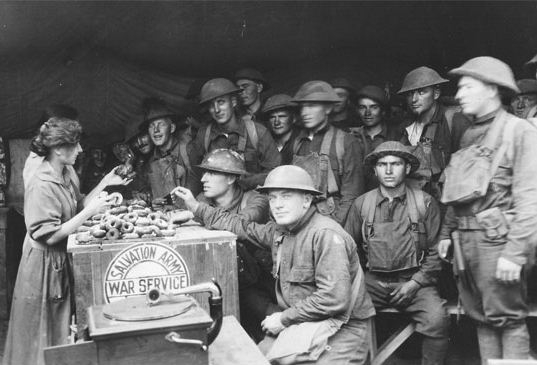 Junio/ June
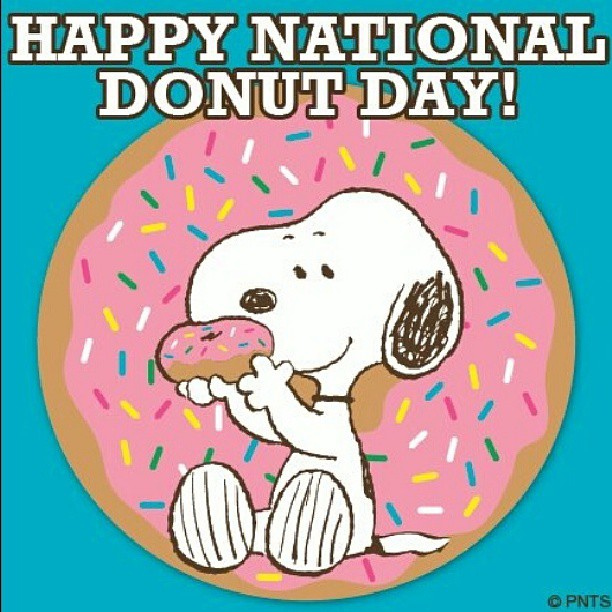 Viernes 2 de junio/ Friday, June 2
Día Nacional de la Donut/ national donut day
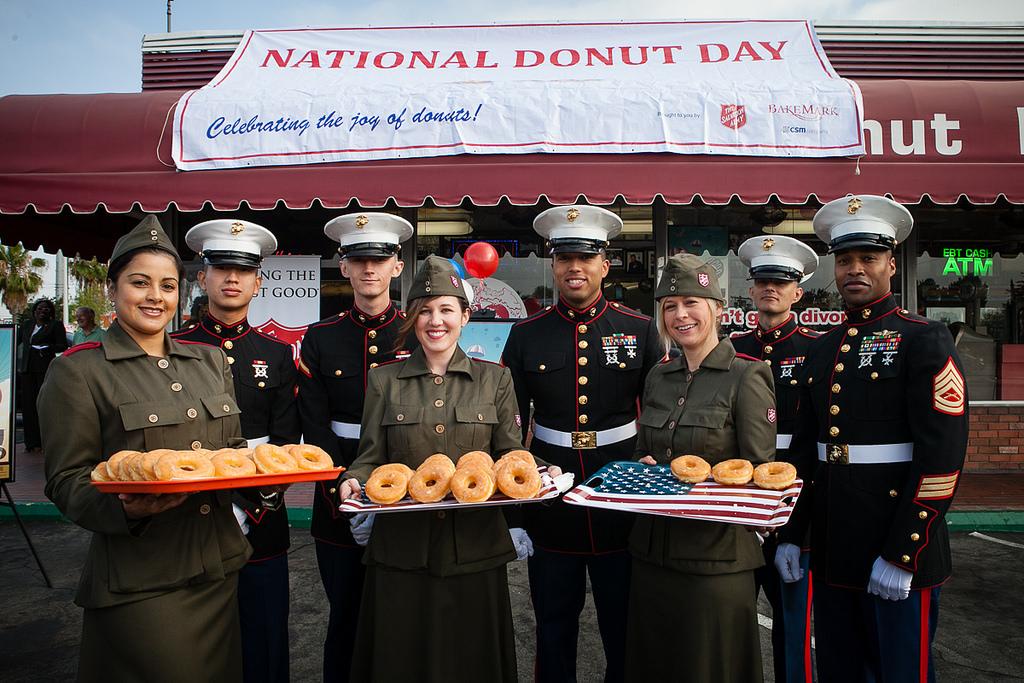 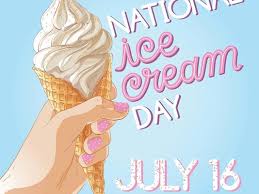 Julio/ July
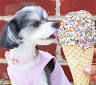 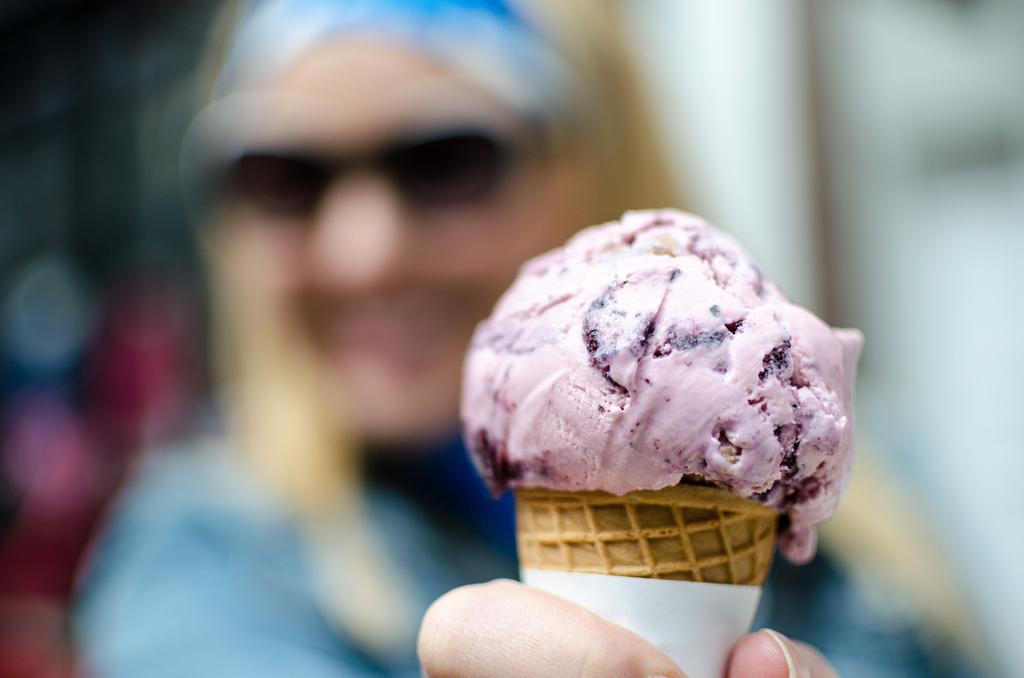 Domingo 16 de Julio/ Sunday, July 16
Día Nacional de Helado/ National Ice Cream Day
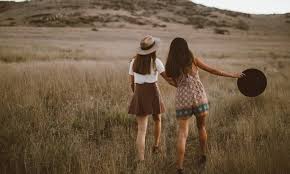 Agosto/ august
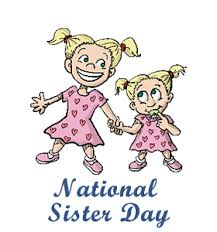 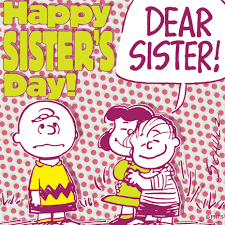 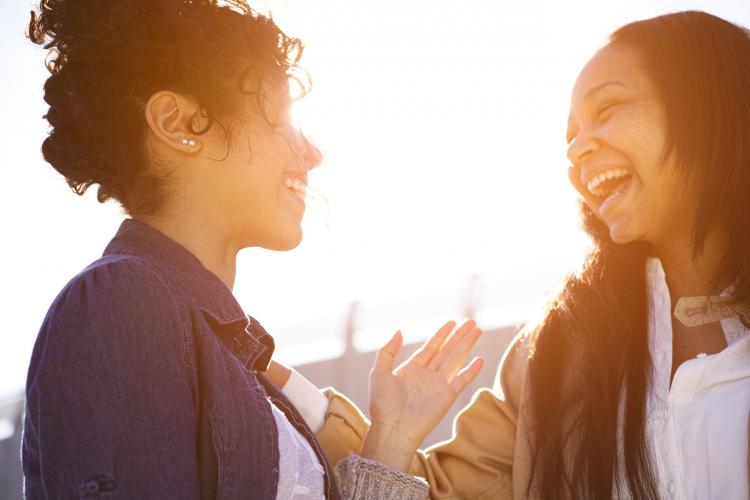 Domingo 6 de agosto/ Sunday, August 6 
día hermana nacional/  National Sister Day
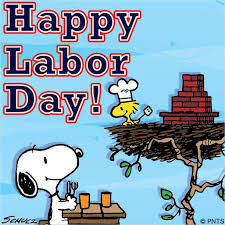 Septiembre/ September
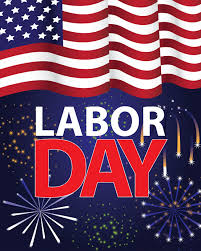 Lunes 4 de Septiembre/ Monday, September 4
Día laboral/ Labor Day
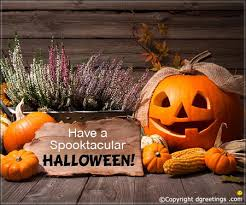 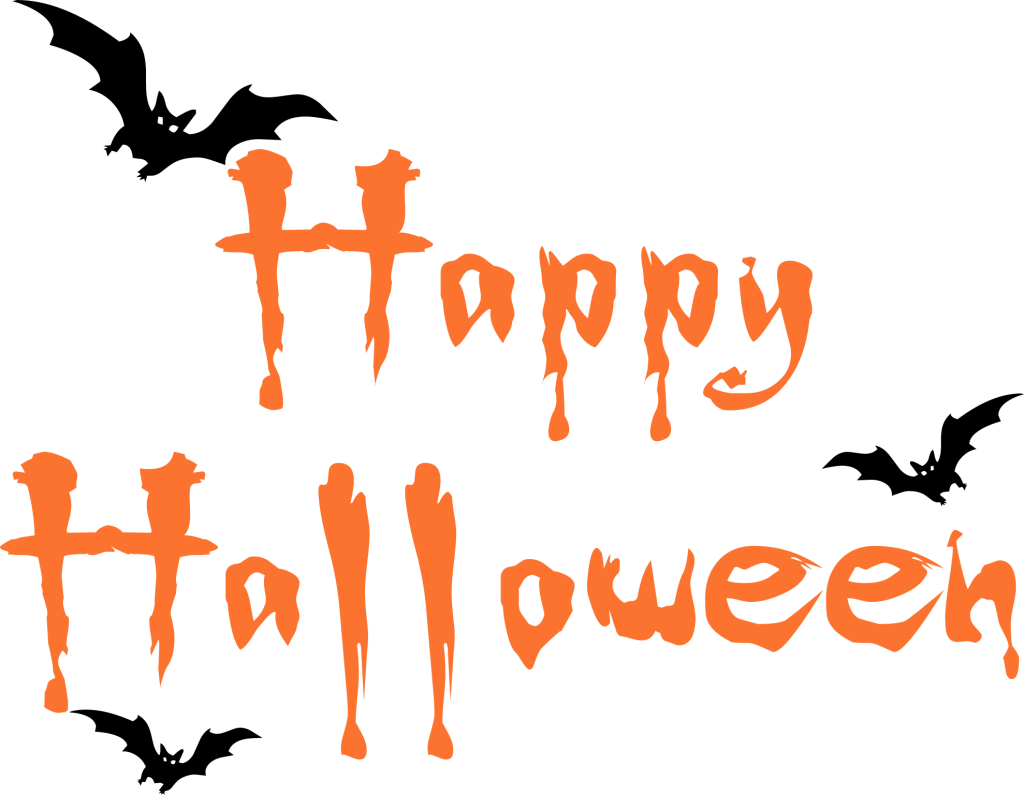 Octubre/ October
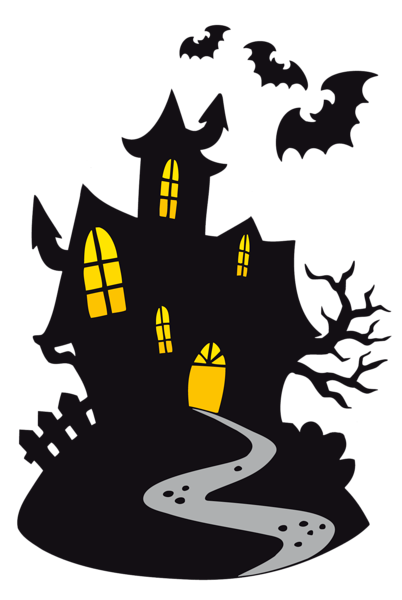 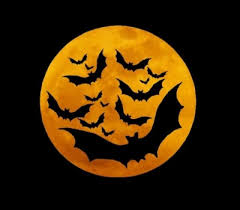 Martes 31 de octubre/ Tuesday, October 31
Víspera de Todos los Santos/ Halloween
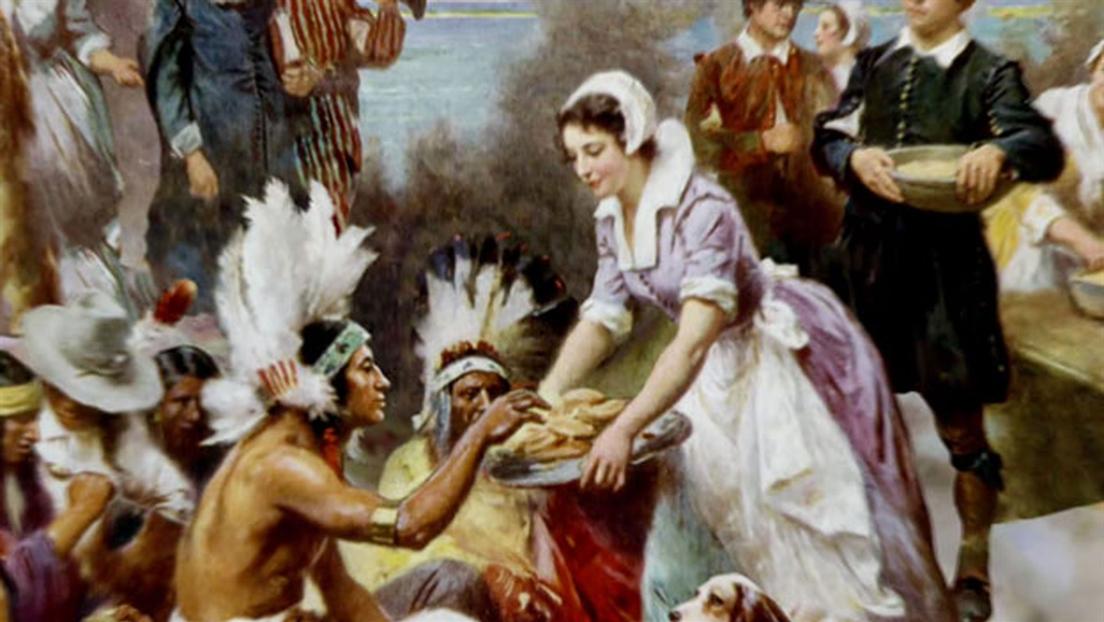 Noviembre/ November
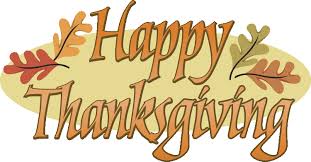 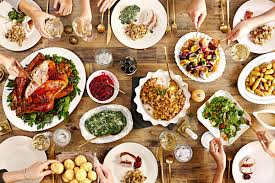 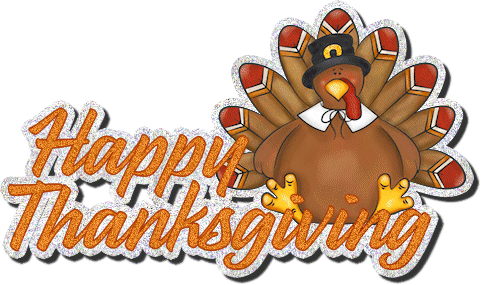 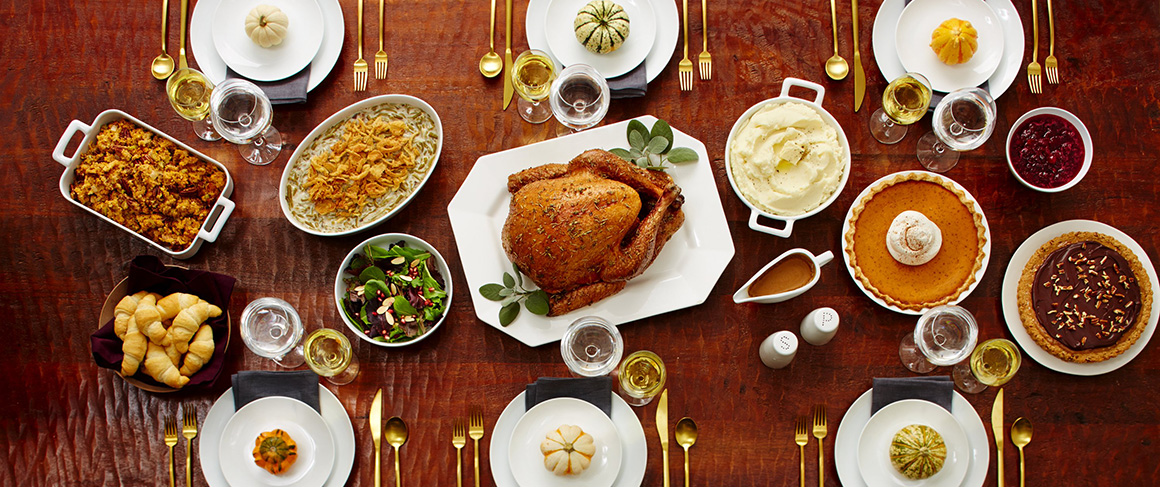 Jueves, 23 de noviembre/ Thursday, November 23
Acción de gracias/ Thanksgiving
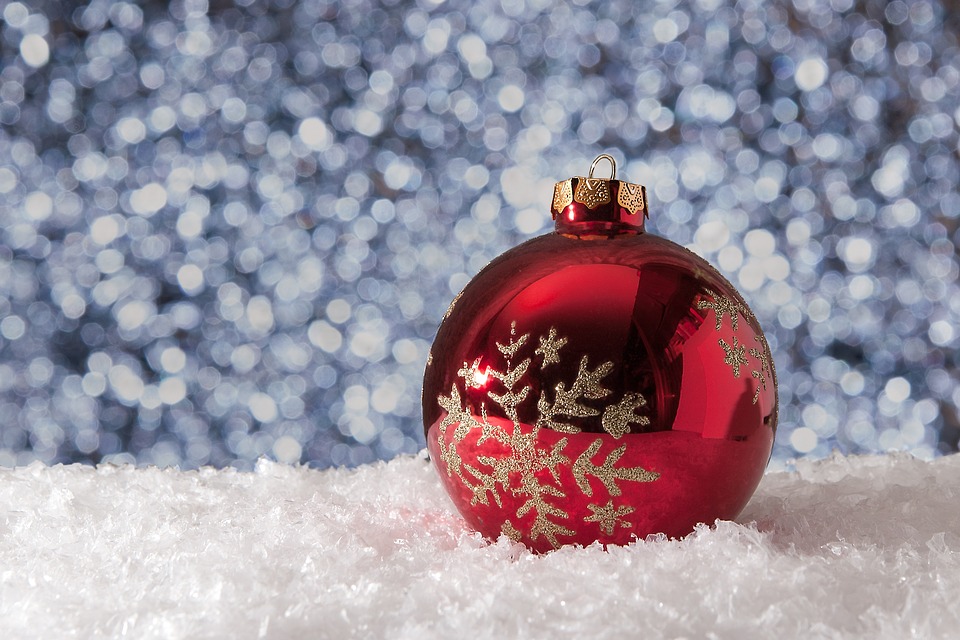 Diciembre/ December
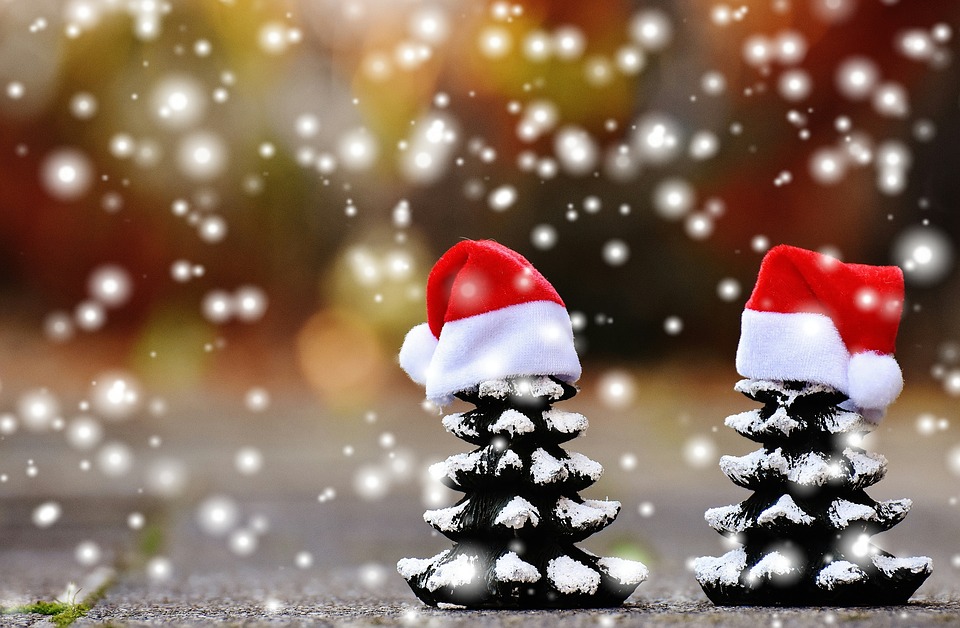 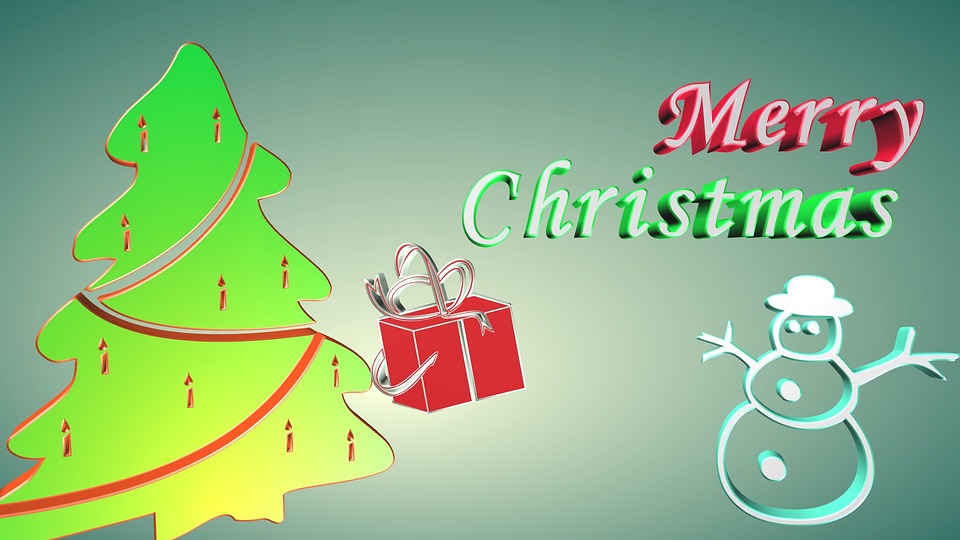 Lunes 25 de diciembre/Monday,December 25
Navidad/ Christmas